Populism: definition and theoretical approaches
POLb1111 Populism and political parties
Aims of the lecture
Explain the core features of populism as a distinctive concept


Briefly introduce different approaches to the study of populism


Define different types of populism
2
The main thesis is that…
…populism is like arancini.
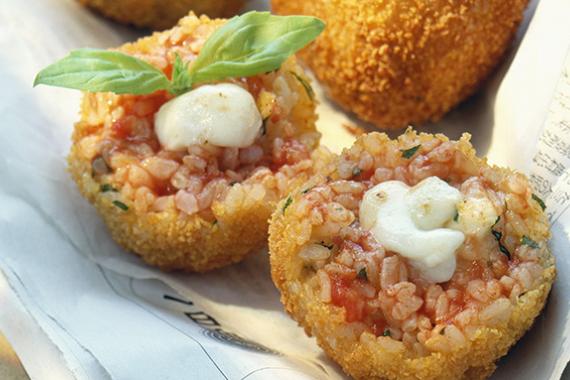 3
Problems with populism
Canovan (1999): ‘contested concept’

Stanley (2008): vague term retaining an ‘awkward conceptual slipperiness’

Taggart (2000): ‘chameleonic nature’
4
Problems with populism
- Popular perception of populism (unrealistic promises, irresponsible policies, demagoguery, spending, socialist policies, xenophobia…) 


- Negative political label


- Terminological mess: protest parties, challenger parties, anti-party parties, anti-mainstream parties, anti-political establishment parties, anti-establishment reform parties, discontent parties, neopopulism/ new populism, anti-corruption parties, national populist parties…
5
Popular perception of populism
Stretching of the term

All politicians are populists (from time to time)

Content – unrealistic promises, irresponsible policies, demagoguery, spending, socialist policies, xenophobia… 

See Bale, Taggart, van Kessel. 2011: “Thrown around with abandon? Popular understandings of populism as conveyed by the print media: a UK case study.” Acta Politica 46 (2). 
Populism as a label in political fight
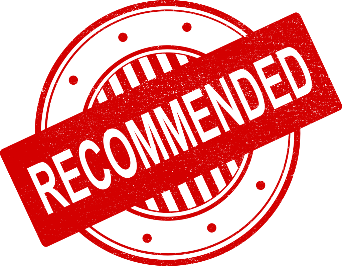 6
Three waves of populism
Empirical diversity of populism (Pauwels 2014)

19th century populism – the People`s Party in the USA, „narodniky“ in Russia (Canovan 1981, Taggart 2000)

Latin American populism – Peron, Chávez, De la Torre…

New populism – radical right-wing or radical left parties in Europe
(+ exclusively/centrist populist parties)

Case driven definitions (agrarian populism until the 1970s, RRP in Western Europe)
7
POPULISM AS AN IDEOLOGY
Ideology:

total, closed and cohesive view of human beings in society / a systematic body of concepts  / a comprehensive normative vision / the integrated assertions, theories and aims that constitute a sociopolitical program

Is populism an ideology?

Populism is usually not regarded as a full-blown ideology (such as socialism, liberalism etc.)
8
POPULISM AS A THIN-CENTERED IDEOLOGY
Cas Mudde (2004, 2007):
“populism as an ideology that considers society to be ultimately separated into two homogeneous and antagonistic groups, ‘the pure people’ versus ‘the corrupt elite’, and which argues that politics should be an expression of the volonté générale (general will) of the people”

thin-centered ideology – does not cover all aspects of life, only specific political questions
can be combined with other thin-centered of full blown ideologies – ‘a receptive partner for full ideologies’ (Stanley 2008), ‘colourless’(Jagers, Walgrave, 2007) – East-Central European experience, M5S
Stanley, B. (2008). „The thin ideology of populism.“ Journal of Political Ideologies, 13(1), 95-110.
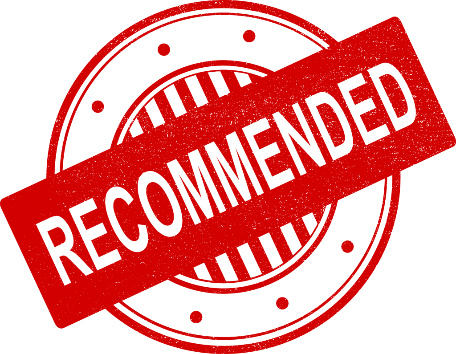 9
ANALYTICAL CORE OF POPULISM
Deconstruction of the definition (Rooduijn 2016, see also Deiwiks 2009, Stanley 2008, Muller 2016):
Muller (2016): moralistic imagination of politics

The people as a homogeneous group – the people and the elite

Denigration of the elites 

The antagonistic relationship between the elites and the people

The idea of (restoration) of popular sovereignty
10
Political elites
Populists
People
THE ‘ PURE PEOPLE’ AS A HOMOGENEOUS GROUP
Crucial importance for populism

Refusal of division of society into different groups (antipluralist – next lecture)

How is the people defined – an empty signifier?

Purity as the most single important characteristic of the people

Taggart: heartland, idealized conception of the community
12
Class task!!!
Imagine you are a populist leader coming from:

The United States
Italy
Poland
Czech Republic
The United Kingdom
13
How would you define the „pure people“ or a member of your heartland?
14
1 bonus point! (5 minutes to complete the task)
15
THE ‘ PURE PEOPLE’ AS A HOMOGENEOUS GROUP
Culturally/politically determined content of the “people”

As the sovereign – demos, against principles of liberal and representative democracy

As a nation – ethnos, populism = nationalism (?), vs. foreigners, immigrants etc.

As a class – ‘working people’, the ‘99 per cent’ vs. ‘the rich’, the ‘1 per cent’, exploitation the lower class

BUT related to the host ideology (see later)
16
Political elites
Populists
People
17
DENIGRATION OF THE ELITES
Establishment/elites as a collective, monolithic entity
Criticism targeting all the established actors

Political parties, businessmen, ‘the rich’, oligarchy, the ‘1 per cent’, ‘champaigne/drinkers’, “latte-drinking, sushi-eating, Volvo-driving, New York Times-reading, Hollywood-loving” liberal elites …
Particular interests which are in opposition to the interests of the people
Sabotaging the interests and democratic rights of the people
Beyond the usual opposition
18
Class task!!!
Imagine you are a populist leader coming from:

The United States
Italy
Poland
Czech Republic
The United Kingdom
19
How would you define the elites (and why)?
20
1 bonus point! (5 minutes to complete the task)
21
Political elites
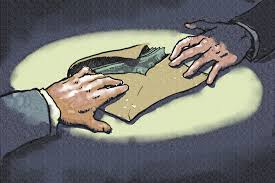 Populists
People
22
Political elites
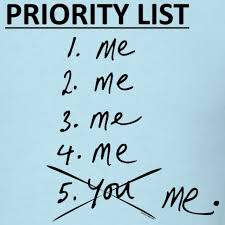 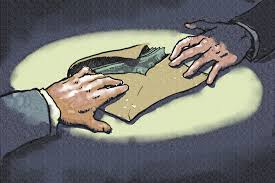 Populists
People
23
Political elites
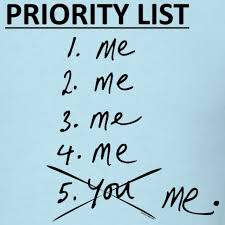 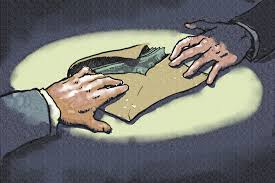 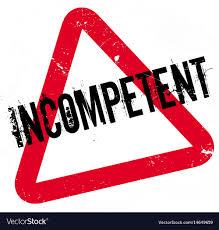 Populists
People
24
The antagonistic relationship between the people and the elite
Manichaean view (moral dimension, normative outlook)
The good (‘pure’) people and the bad elite
People betrayed by the corrupt elite
Alienation of the elite, people exploited by the elite
P. speak in the name of the ‘oppressed people’
The chief social divide between the governing and the governed – denial of the old cleavages
Aggresive and/or mocking rhetoric (‘political class’, ‘dinosaurs’, ‘robber barons’, ‘thieves’, ‘oligarchy’, ‘godfathers’…)
Emphasis on the proclaimed crisis (elites blamed for it) - political, cultural, social, economic
25
Political elites
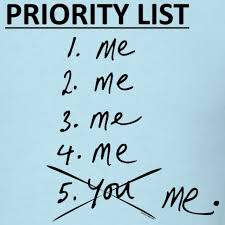 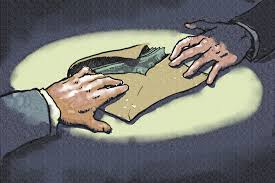 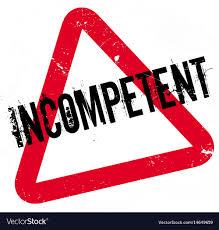 Populists
People
26
THE IDEA OF POPULAR SOVEREIGNTY
Sovereignty taken away from the people by the elite - against the representative democracy (next lecture)
Often proponents of direct democracy (not a defining characteristic of p.)
Renewal of the ‘distorted’ relationship between the elites and the people
People are fully formed and self-aware (no need for incompetent political elites)
‘common sense’ as the leading principle (‘votes for us are votes for common sense’ – R. John (VV))
All representatives have to do is to listen to the vox populi
27
Political elites
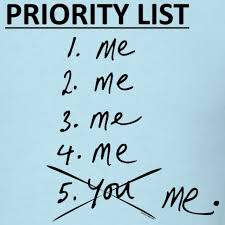 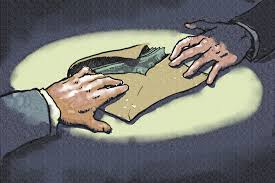 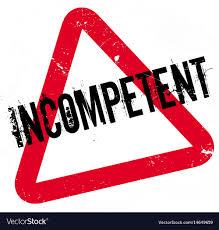 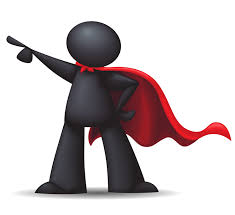 Populists
People
28
Types of populism
29
thin-centered ideology (Freeden 1996)
Goes together with other thin-centered of full blown ideologies:

Populist radical right (Lega, National Rally, Bolsonaro) 
Populist radical left (Podemos, Syriza)
Centrist populist parties (ANO, M5S)
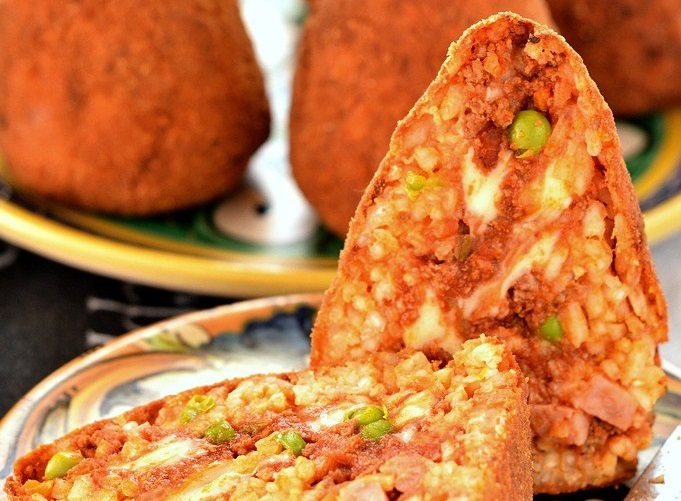 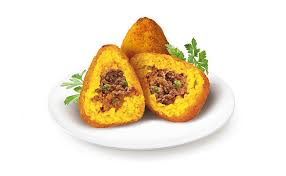 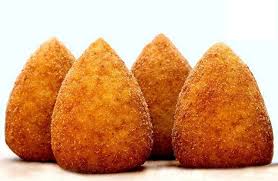 30
Typology of populism (based on Pauwels 2014; Havlík, Stanley 2015; modified)
31
Populism and democracy
Main questions
What is the relationship of populism and democracy?


Is populism dangerous to democracy?
Outline
The two faces of democracy

Populism – threat or corrective to democracy?
What is democracy?
Democracy
Popular sovereignty

Majority rule

Schumpeter (1949: 250): ‘institutional arrangement for arriving at political decisions in which individuals acquire the power to decide by means of a competitive struggle for the people’s vote’; representative democracy, a method of selection of rulers, free and fair elections
Populism
“populism as a thin-centered ideology that considers society to be ultimately separated into two homogeneous and antagonistic groups, ‘the pure people’ versus ‘the corrupt elite’, and which argues that politics should be an expression of the volonté générale (general will) of the people” (Mudde, 2007)

Populism supports popular sovereignty and majority rule
Populism and democracy - discussion
Why so much discussion on the relationship between populism and democracy?

Is populism dangerous to democracy? Why?
Democracy
Popular sovereignty
Majority rule

Schumpeter (1949: 250): ‘institutional arrangement for arriving at political decisions in which individuals acquire the power to decide by means of a competitive struggle for the people’s vote’; representative democracy, a method of selection of rulers, free and fair elections

Most contemporary democracies are liberal (vs. procedural approach to democracy)
What makes a democracy to be a liberal one?
Key features of liberal democracy
Free and fair elections
Popular sovereignty
Majority rule

+

Checks and balances and the constitutional protection of minority rights
Two faces of democracy
42
Two faces of democracy
Canovan (1999) – two faces of democracy:
 Redemptive face – ‘salvation through politics’, direct exercise of power
 Pragmatic face – ‘ballots, not bullets’, a way of peaceful resolution of  conflicts, a form of government, and institutions and rules
C. Mouffe – a liberal/constitutional pillar & democratic pillar
Ideal of democracy vs. Real functioning – permanent internal tension between the two faces of democracy

Populist appeal refers (only) to the redemptive face of democracy vs. principles of liberal democracy
Democratic tension as a breeding ground for populism
„A broad tendency that is always latent to some degree in modern democracies“ (Plattner, 2010)

„If it becomes clear that those involved see in democracy nothing but horsetrading, they, and eventually the system itself, are liable to lose their legitimacy. When too great a gap opens up between haloed democracy and the grubby business of politics, populists tend to move on to the vacant territory, promising in place of the dirty world of party monoevring the shining ideal of democracy renewed.“ (Canovan 1999: 11).

Populism as a ‘shadow of democracy’, democracy/political crisis as a (possible explanation of the rise of populism x different kind of populisms)
Populism as a threat to democracy I.
Democracy seen by populist only as the ‘power of the people’ – reductionist definition of democracy (Mény, Surel, 2002) 
‘democratic illiberalism’ (Pappas, 2012)
‘pure populist democracy vs. the practice of constitutional democracy’ (Abts, Rummens, 2007)
‘little patience with liberalism`s emphasis on procedural niceties and protections for individual rights’ (Plattner, 2010)

Populism is not against democracy per se, but against the principles of liberal democracy
Populism as a threat to democracy II.
Negative effects on different aspects of democracy:

Position of individuals and social groups
Rejection of the unified-in-diversity vision of society
Circumvention of minority rights in the name of majority rule/majority rights
Ignorance of constitutional guarantees for the individual rights of citizens
Attitudes to NGOs, media, academia
Pluralism at stake with populism
Populism as a threat to democracy III.
2. Institutions and rules of liberal democracy
System of ‘checks and balances’, a complex model of bargaining, compromises in contrast with populist vision of democracy
Delegitimization of institutions necessary for ‘good governance’
‘Solutions’:
By-passing of representative principles of liberal democracy by promotion of elements of direct democracy
Limitation of separaration of powers, weakening of ‘pluralist’ institutions (parliaments, opposition rights, discussion, constitutional courts…)
Delegimisation of elected bodies, replacing by ‘non-political’ principles 
Effectivity instead of procedural checks
Populism as a threat to democracy IV.
3. Effectiveness of political processes
Indirect effect related mostly to democracy support
Limited coalition potential of populist parties – formation of ideologically non-connected coalitions (a new political cleavage - Greece) – convergence of political space – growing dissatisfaction with democracy (lack of representativeness)
Formation of ‘populist democracies’ (Pappas) – reaction to success of populist rhetoric, populist inflation 
Populists in government – ‘mainstreamization’, lack of trust, ‘spiral of discontent’ – clash of a programme of redemptive democracy and the practice of pragmatic democracy
Drop of legitimity of standard institutions of liberal democracy (intentional delegimisation – framing and cueing)
Populism as a corrective to democracy
Populist success as a litmus paper of pragmatism of democracy
Corrective function of populism (Mudde, Rovira Kaltwasser, 2012)
Mostly related to the inclusionist face of populism:
Representation of ‘silent majority’
Mobilization and representation of excluded sections of population (issues important for this part of society but neglected by political representation)
Increase of democratic accountability – new issues in the political agenda
‘Democratisation of democracy’ – related to mobilization, revitalization/intensification of political conflicts
Conclusion
Populism based on basic principles of democracy (the essence of populism is democratic)
Different faces of democracy: idea/practice of democracy – liberal democracy
Three faces of populism:
Latent and permanent danger to liberal democracy
Possible corrective to liberal democracy
Litmus paper of functioning of democracy (demand)
Empirical investigation needed, case studies (presentations?)
Thank you for your attention.
51